Термолюминесцентные монокристаллические детекторы фотонного излучения ДТГ-4: 40 лет выпуска и применения

А.И. Непомнящих, В.Ф. Ивашечкин

 
Институт геохимии им. А.П. Виноградова СО РАН 

E-mail: ainep@igc.irk.ru
Содержание
Введение
Требование к ТЛД
ТЛД на основе LiF:Mg,Ti
Детекторы нейтронов
Применение детекторов ДТГ-4
Сцинтилляционные детекторы на основе боратых стекол
Заключение
Введение
Метод термолюминесцентной дозиметрии (ТЛД) является ведущим в индивидуальном дозиметрическом контроле, так как этот метод отвечает широкому спектру требований к комплексу приборов для индивидуальной дозиметрии внешнего облучения. При современном развитии электронных систем дозиметрические параметры комплекса ТЛД, если детекторы обеспечивают, позволяют полностью реализовать требования к индивидуальной дозиметрии.
[Speaker Notes: Сжать короче наглее]
Требуемые характеристики
Широкий диапазон измеряемых доз
Широкий диапазон энергий от 0,03 до 10 МэВ,  (тканеэквивалентность)
Линейная зависимость показаний от дозы в диапазоне измеряемых доз
Длительное хранение запасенной светосуммы (более года) 
Многократность использования
Точность измерения
Для детекторов смешанных полей гамма-нейтронного излучения - избирательность
[Speaker Notes: Сжать короче наглее]
Термолюминесцентные монокристаллические детекторы
Наиболее полно этому комплексу требований удовлетворяют детекторы на основе фтористого лития.
LiF – тканеэквивалентность
В Институте геохимии СО РАН впервые в мире разработаны монокристаллические детекторы ДТГ-4 на основе LiF:Mg,Ti и оригинальный способ выращивания однородных по чувствительности монокристаллов заданной конфигурации с разбро-сом по чувствительности не превышающем ±15 %.
[Speaker Notes: Сжать короче наглее]
Термолюминесцентные монокристаллические детекторы
К началу наших исследований, несмотря на большое количество работ, в кристаллах LiF:Mg,Ti  не были установлены ни модели центров окраски и люминесценции, ни механизмы возбуждения активато-рной люминесценции, ни процессы запасания энергии ионизирующего излучения.
[Speaker Notes: Сжать короче наглее]
Термолюминесцентные монокристаллические детекторы
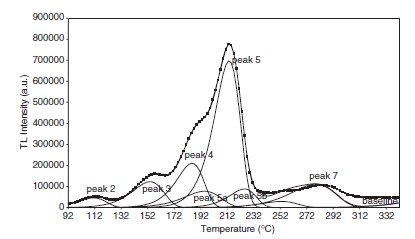 КТВ кристаллов LiF:Mg,Ti
[Speaker Notes: Сжать короче наглее]
Термолюминесцентные монокристаллические детекторы
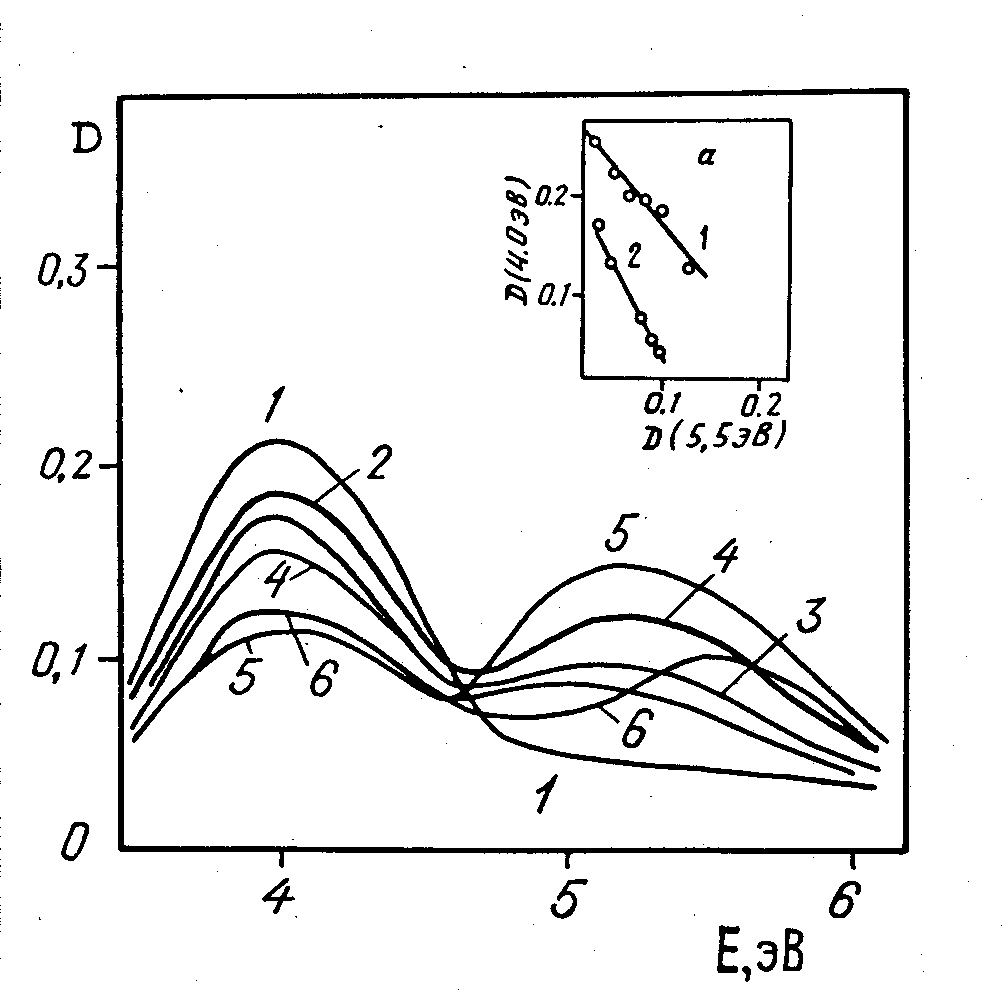 Рис. Спектры поглощения LiF:Mg после рентгеновского облучения при 85 К, нагрева до 390 К (1) и последующего обесцвечивания кристаллов в полосе 4,0 эВ в течении 15 (2), 30 (3), 45 (4), 285 мин (5) при комнатной температуре; 
6-последующий нагрев кристалла до 370 К. а – увеличение концентрации центров при 5,5 эВ при фото (1) и термообесцвечивании (2) центров 4,0 эВ.
Полученные нами результаты однозначно свидетельствует, что в кристаллах LiF активированных магнием, происходит радиационно-стимулированное восстановление двухзарядного магния до однозарядного и атомарного состояний.
*А.И. Непомнящих, Е.А.  Раджабов, А.В.  Егранов  Центры окраски и люминесценция кристаллов LiF. Hовосибирск, Наука, 1984, 112 с.
[Speaker Notes: Сжать короче наглее]
Термолюминесцентные монокристаллические детекторы
Модели центров:
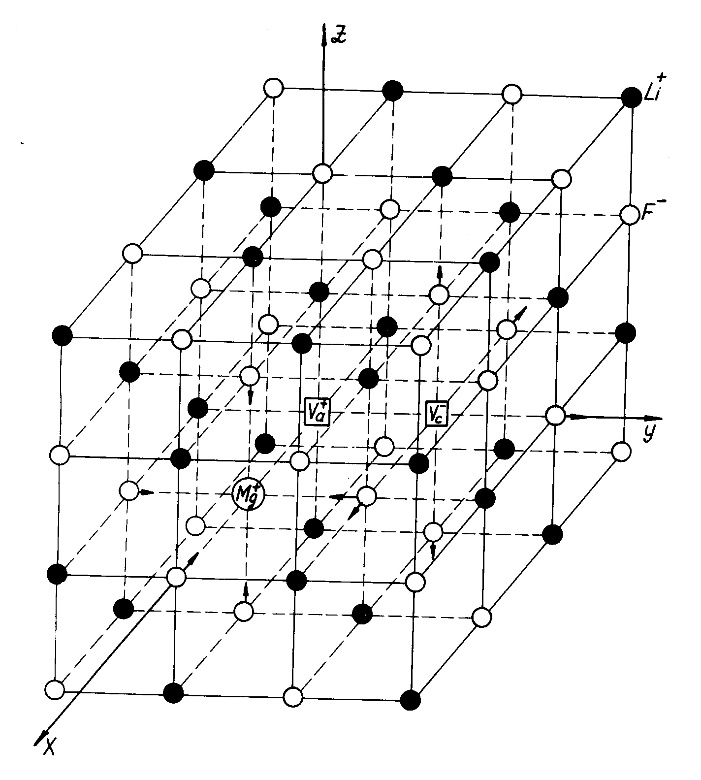 - Mg+ центр
- Mg0 центр
Механизм ТСЛ в кристаллах LiF:Mg,Ti
Пик 5
Mg+ - X3- → H+e0 → (TiO)* → hγ
Пик 7
Mg0 - X3- → H+e0 → (TiO)* → hγ
*А.И. Непомнящих, Е.А.  Раджабов, А.В.  Егранов  Центры окраски и люминесценция кристаллов LiF. Hовосибирск, Наука, 1984, 112 с.
**A.Л. Шлюгер, С.Н. Мысовский, А.И. Непомнящих. Квантово-химическое моделирование магниевых центров в кристаллах LiF // Оптика и спектроскопия, 66, 1989, p.599-603.
[Speaker Notes: Сжать короче наглее]
Термолюминесцентные монокристаллические детекторы
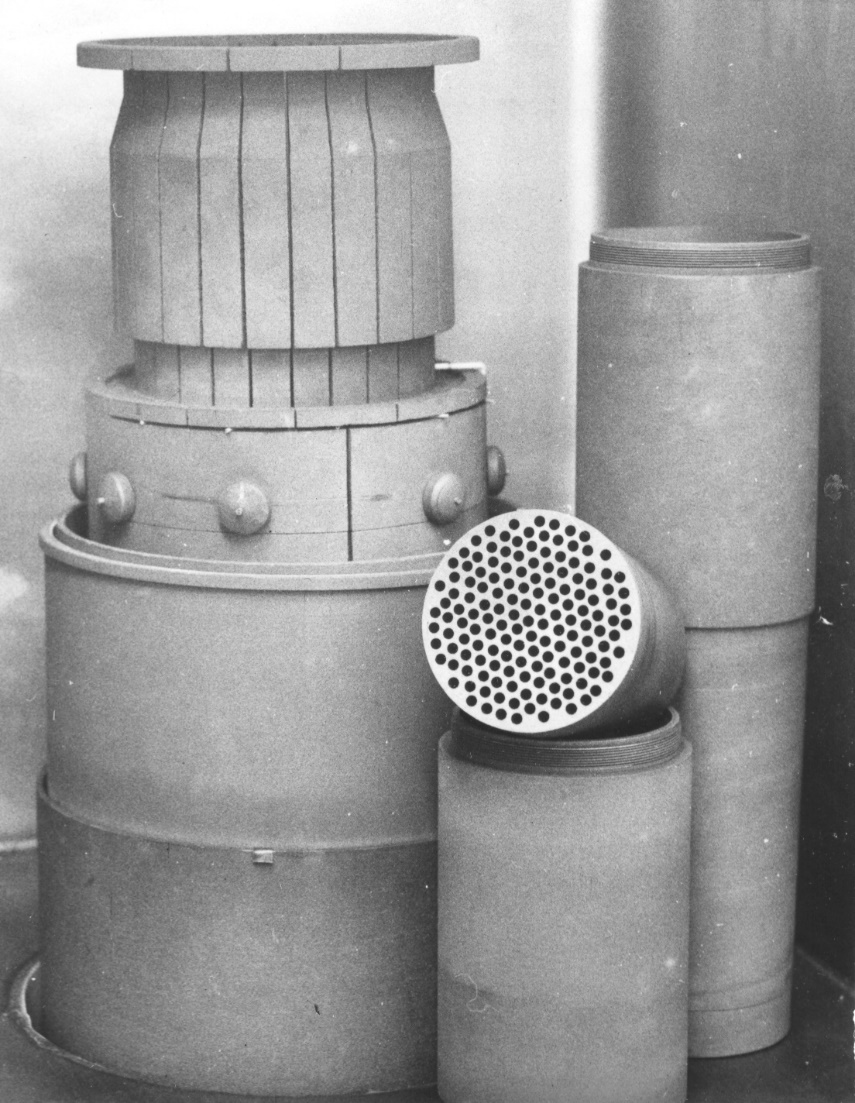 Однородность !
*С.Н. Мироненко, А.В. Егранов, А.И. Непомнящих. Поведение фронта кристаллизации при выращивании монокристаллов методом Стокбаргера // Тез.лекций и докладов 3 Всесоюзной школы по физ-хим. основам получ. матер. электр. техн. Улан-Удэ, 1981, с.89.
[Speaker Notes: Сжать короче наглее]
Термолюминесцентные монокристаллические детекторы
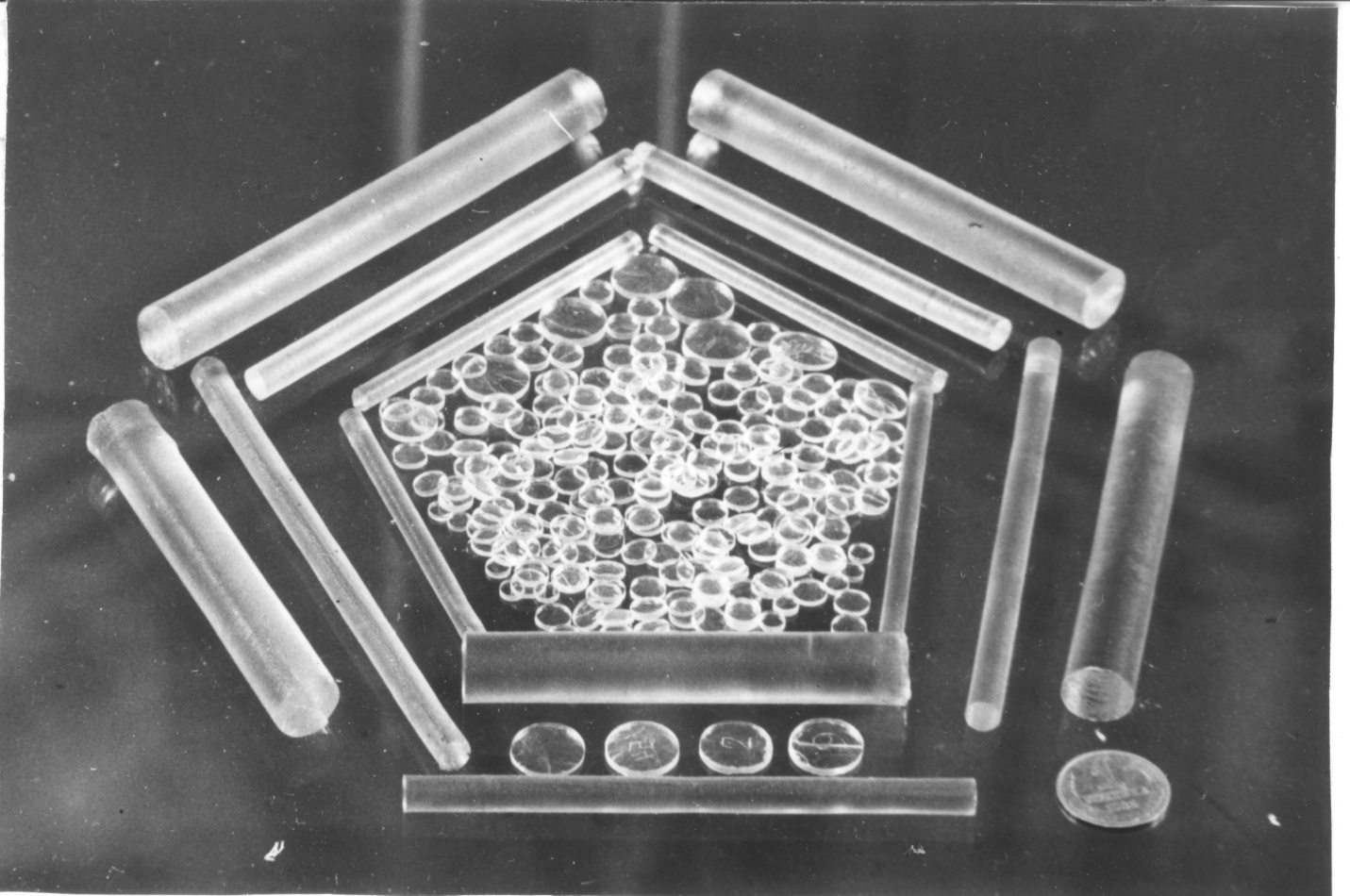 *А.И. Непомнящих, С.Н. Мироненко. Способ получения монокристаллических де-текторов на основе фтористого лития // Патент РФ № 1707088
[Speaker Notes: Сжать короче наглее]
Термолюминесцентные монокристаллические детекторы
В 1983 году межведомственной комиссией были проведены в ИГХ СО РАН приемочные испытания термолюминесцентного детектора ДТГ-4 и утверждены Госстандартом СССР технические условия ТУ 50.477-85. Детекторы ДТГ-4 были реализованы в комплекте индивидуальных дозиметров КИД-8С, принятом на снабжение приказом ГК ВМФ № 010 от 03.01.90 (Акт в/ч 27177 от 8 декабря 1994 года) и КДТ-02. В настоящее время детекторами ДТГ-4 комплектуются все термолюминесцентные комплексы для индивидуального дозиметрического контроля, выпускаемые предпри-ятиями РФ.
[Speaker Notes: Сжать короче наглее]
Термолюминесцентные монокристаллические детекторы
Детекторы ДТГ-4 обладают уникальным комплексом свойств:  тканеэквивалентность (Zэфф=8,2), миниатюрность, длительное сохранение информации, отсутствие влияния мощности дозы до 1011  рад/сек, низкий предел измеряемой дозы (50 мкЗв), широкий диапазон энергий ионизирующего излучения (15-10000 кЭв), многократность использования (более 500 раз), химическая инертность и слабая чувствительность к ультрафиолетовому излучению. Отсутствие специальных режимов термообработки для повторного применения обеспечивают простоту и надежность дозиметрического датчика и измерительной установки для достижения высокой точности регистрации.
*А.И. Непомнящих, С.Н. Мироненко, Г.П. Афонин, А.И. Селявко. Монокристаллические детекторы на основе фтористого лития // Атомная энергия, 58,1985, с.257-259
[Speaker Notes: Сжать короче наглее]
Термолюминесцентные монокристаллические детекторы
Чернобыль – 26 апреля 1986 года.
Детекторы широко использовались во время ликвидации последствий аварии на Чернобыльской АЭС. В результате в Институте геохимии в 1986 году был создан опытный участок по производству детекторов ДТГ-4, произведено и поставлено потребителям более 1 миллиона детекторов, которыми были оснащены создаваемые в стране центры индивидуального дозиметрического контроля. В 2015 году были разработаны и введены взамен ТУ 50.477-85 технические условия «Детекторы термолюминесцентные монокристаллические ДТГ-4» ТУ 436400-002-03533702-2015, по которым в настоящее время Институт производит детекторы. Объем выпуска составляет 50-60 тысяч детекторов в год.
[Speaker Notes: Сжать короче наглее]
Термолюминесцентные монокристаллические детекторы
*Детекторы термолюминесцентные монокристаллические ДТГ-4 // ТУ 436400-002-03533702-2015
Детекторы нейтронов
На основе монокристалла 7LiF:Mg,Ti, используя нелинейную зависимость запасания энергии на Mg0 - центрах были созданы детекторы ДТГН-2 гамма-нейтронного излучения с нижним пределом измерения доз нейтронов 0,05 сГр в смешанном поле гамма-нейтронного излучения. (источник Cf252)
*A.I.Nepomnyashikh, V.G. Chernov, B.I. Rogalev. Dosimetric Characteristics of Gamma-neutron Detectors // Radiation  Protection  Dosimetry,  33,N1-4, 1990, p.159-162.
[Speaker Notes: Сжать короче наглее]
Детекторы нейтронов
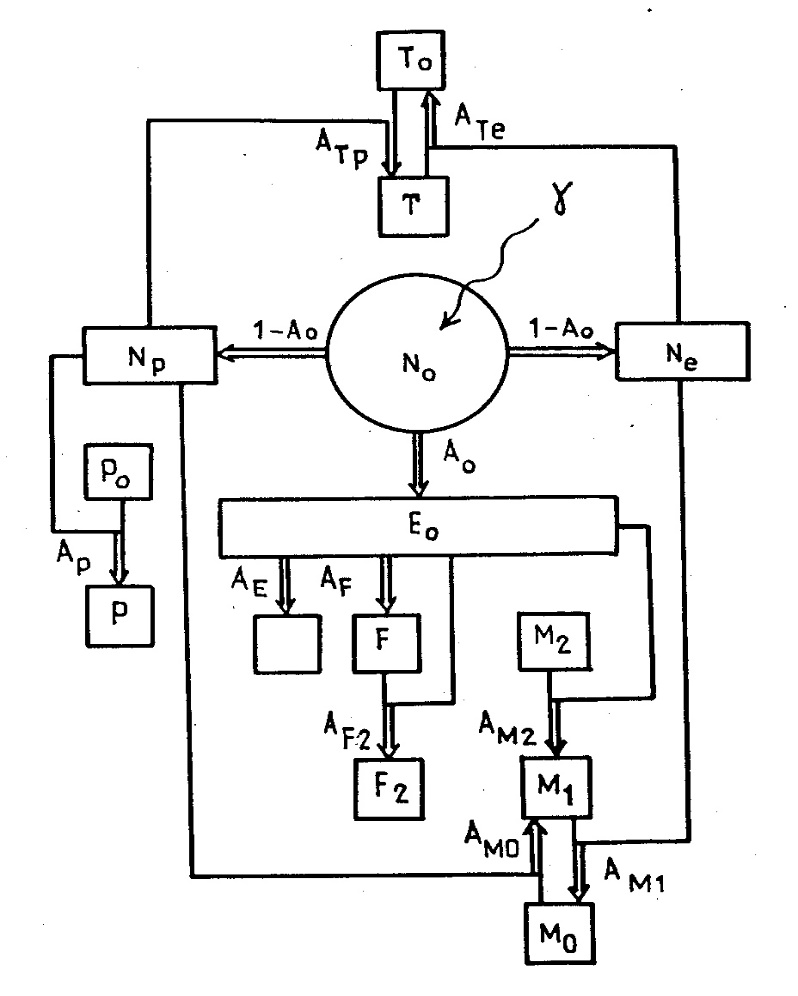 E = - (Af+Af2+Am2M2+Ac)E
F = (Af - Af2F)E
M2 = Am2M2E
M1 = Am2M2E-Am1M1Ne+Am0M0Np
M0 = Am1M1Тс-Am0M0Np
T = Atp(Т0-T)Np-AteTNe
P = Ap(P0-P)Np
Ne = - (Am1M1+AteT)Ne
Схема процессов, происходящих в LiF:Mg,Ti под действием ионизирующего излучения
Np = - (Ap(P0-P)+Atp(T0-T)Am0M0)Np
[Speaker Notes: Сжать короче наглее]
Детекторы нейтронов
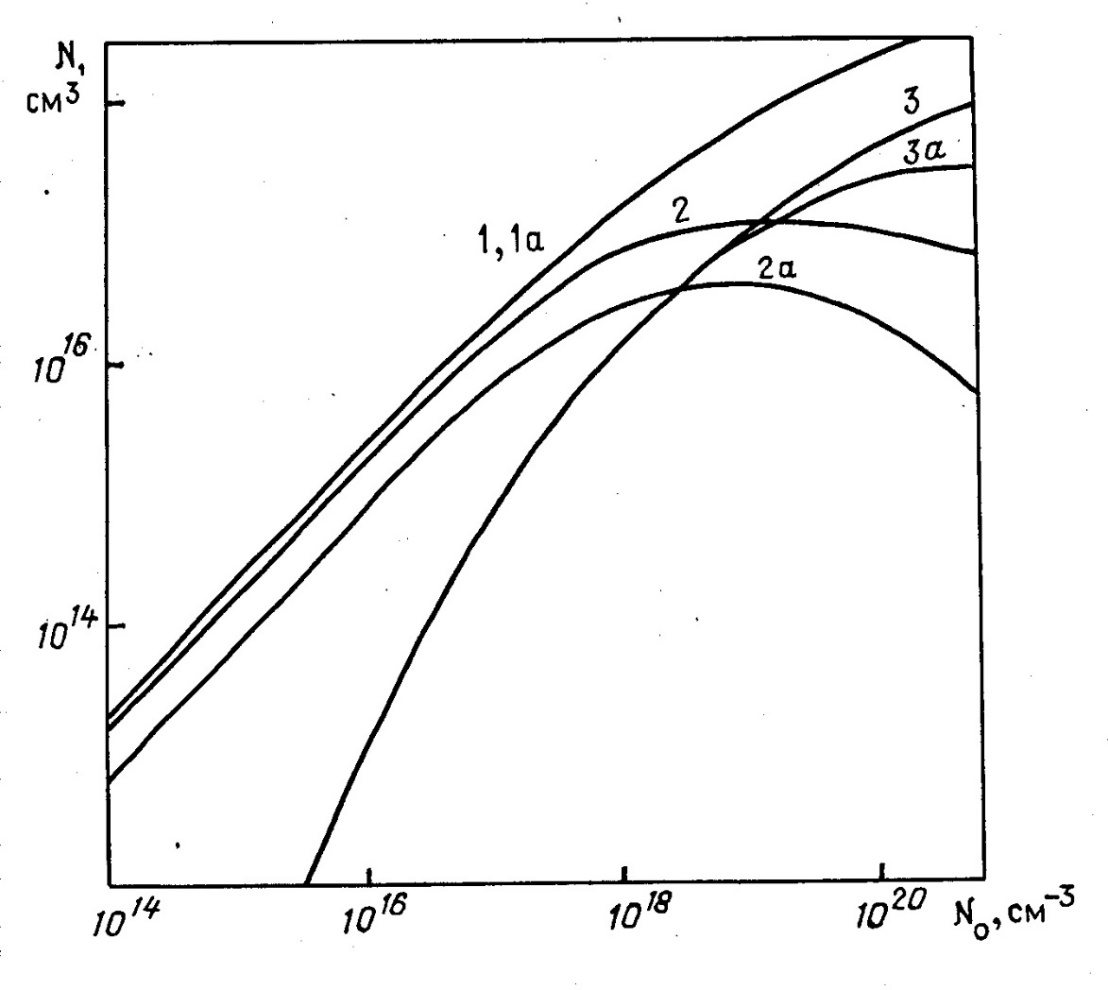 Зависимости концентраций F – (1,1a), Mg+ центров- (2,2a), Mg0 центров – (3,3a) от плотности возбуждения в треке.
*А.И. Непомнящих, Б.И. Рогалев, В.Г. Чернов. Запасание радиационно-наведенных магниевых центров в кристаллах LiF:Mg,Ti // Оптика и спектроскопия, 66, 5, 1989, с. 1058-1062.
[Speaker Notes: Сжать короче наглее]
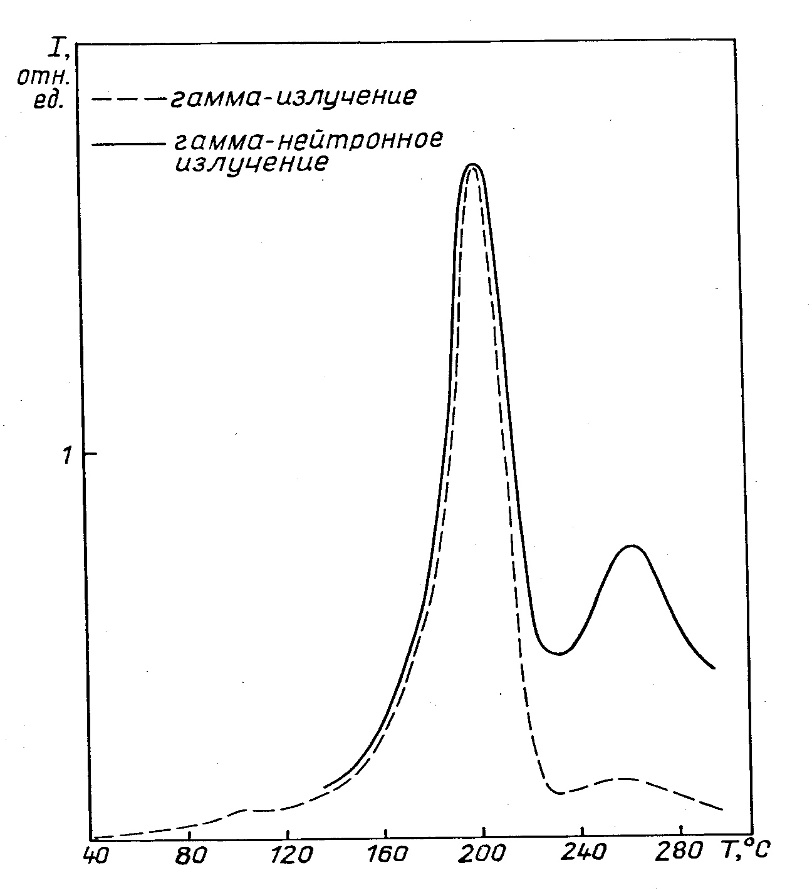 КТВ 7LiF:Mg,Ti при облучении гамма- и смешанным гамма-нейтронным излучением
Детекторы нейтронов
Созданы физические основы избирательного детектирова-ния смешанных полей гамма-нейтронного излучения на основе использования термо-люминесцентных монокристал-лических систем с сущест-венно зависящими от локаль-ной плотности возбуждения процессами запасания энергии на примесных центрах захвата
*А.И. Непомнящих. Примесные центры, радиационные и фотохимические процессы с их участием в кристаллах фтористого лития // Автореферат докторской диссертации. Рига-1988, 41 с.
[Speaker Notes: Сжать короче наглее]
Детекторы нейтронов
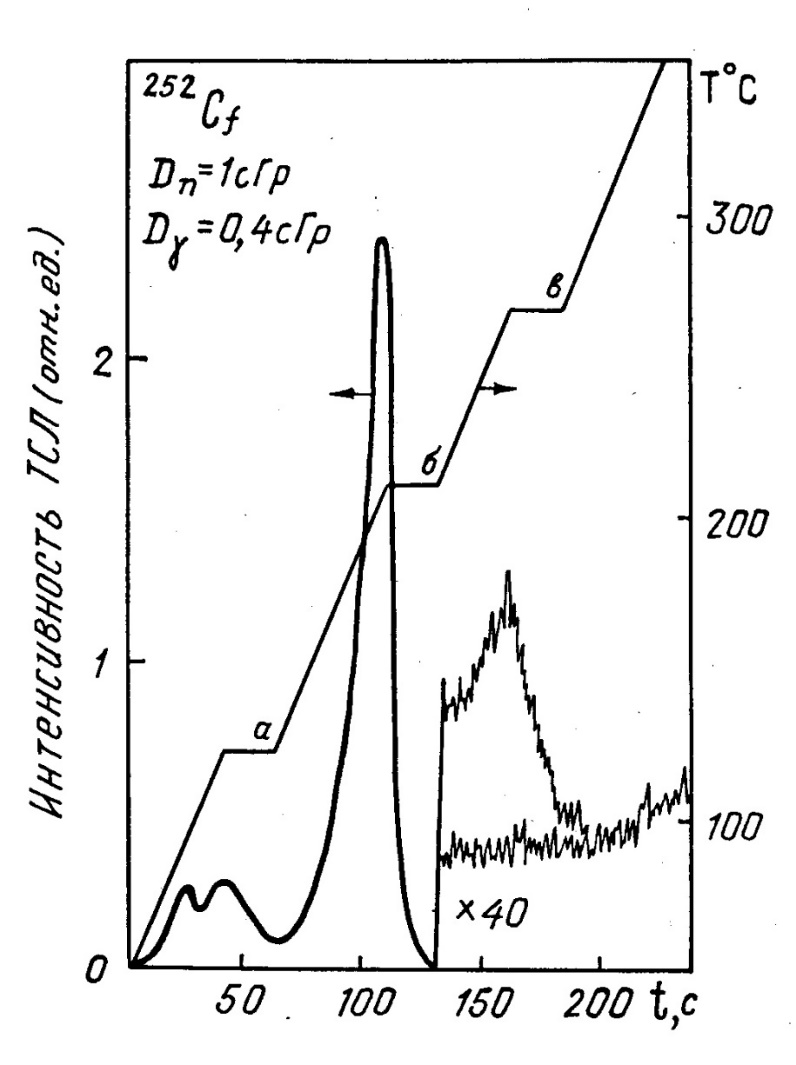 Разработана теория и реализован метод избирательной термолюми-несцентной дозиметрии смешанных полей гамма-нейтронного излучения на основе использования термолю-минесцентных монокристалличес-ких систем с существенно зависящи-ми от локальной плотности возбуж-дения процессами запасания энер-гии на примесных центрах захвата
*A.I.Nepomnyashikh, V.G. Chernov, B.I. Rogalev. Dosimetric Characteristics of Gamma-neutron Detectors // Radiation  Protection  Dosimetry,  33,N1-4, 1990, p.159-162.
**B.I. Rogalev, S. Mysovsky, A.I.Nepomnyashikh, V.G. Chernov. Mechanism  of Storage  of Ionising radiation Energy  in   LiF:Mg,Ti  Crystals // Radiation  Protection Dosimetry, 33, N1-4, 1990, p.15-18.
[Speaker Notes: Сжать короче наглее]
Детекторы нейтронов
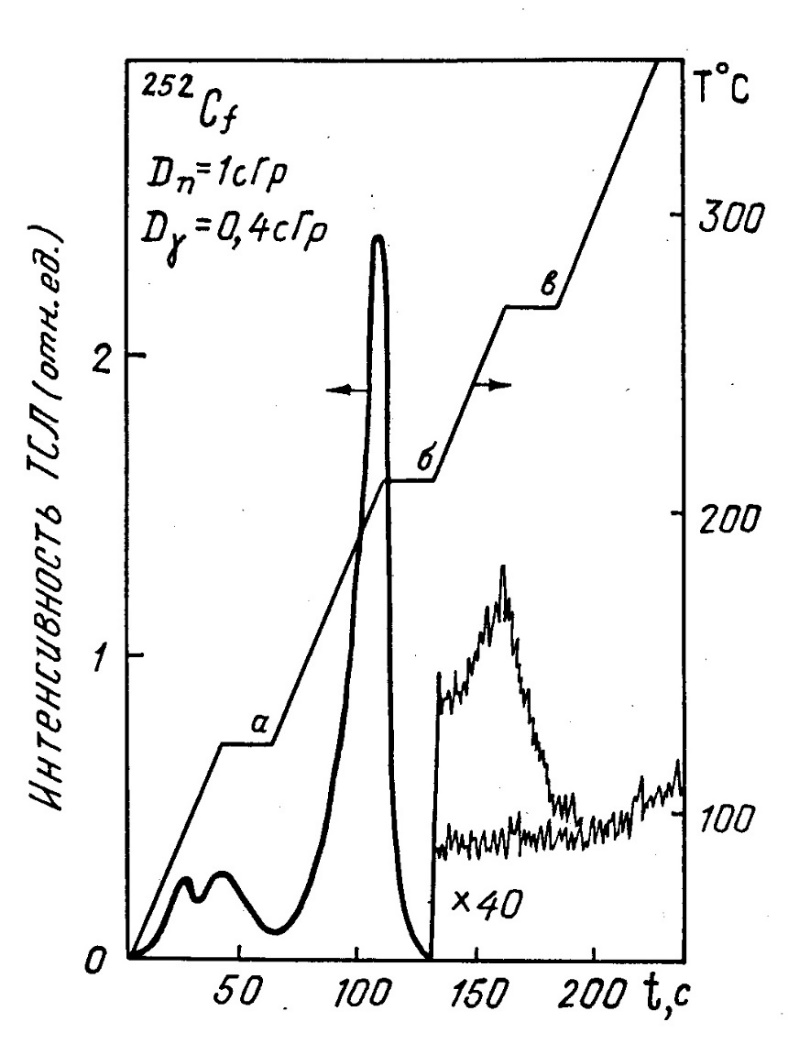 Реализация метода избирательной термо-люминесцентной дози-метрии смешанных полей гамма-нейтрон-ного излучения.
ДТГН-2  -  НПДД – 50 мрад при n/ɣ отношении равным 1
*V. Cherepanov, V. Chernov, A. Nepomnyashikh,  B. Rogalev, E. Somikov.UNIC-02 Uni-versal complex For Thermolumi-nescent Measurment // Nucl. Tracks Radiat. Meas., 21, 1993, p.81-83.
**А.И. Непомнящих, Л.Л. Синников, С.Н. Мироненко, Ю.Н. Тарасенко, И.И. Соловьев. Средство измерений повышенной точности на основе монокристаллов фтористого лития // В сб.: Люминесцентные приемники и преобразователи  ионизирующего излучения. Тарту, 1987, с. 75-84.
[Speaker Notes: Сжать короче наглее]
Применение детекторов ДТГ-4
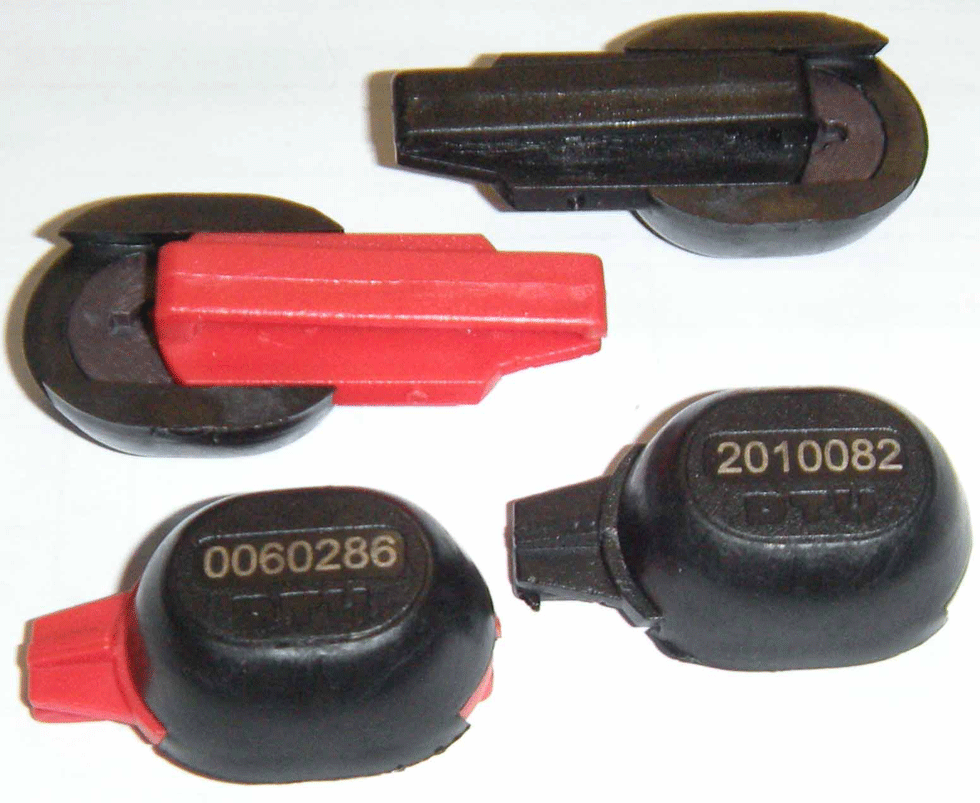 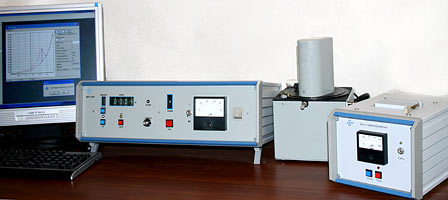 ДТУ – 01М (дозиметры ДТУ-1, ДТУ-1А. ООО «Научно-производственное предприятие «ЛТ», г. Санкт-Петербург, ул. Псковская 20, Литер А, пом. 20-Н
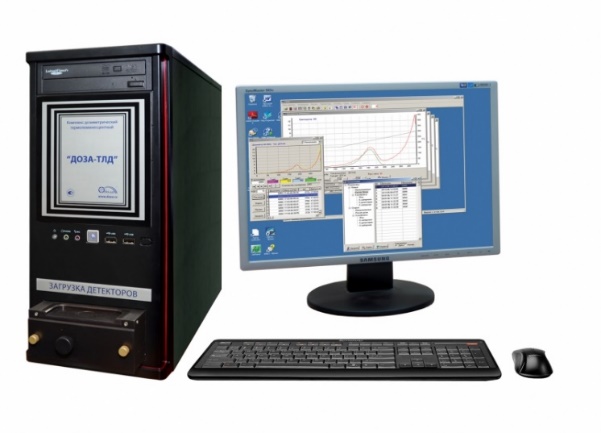 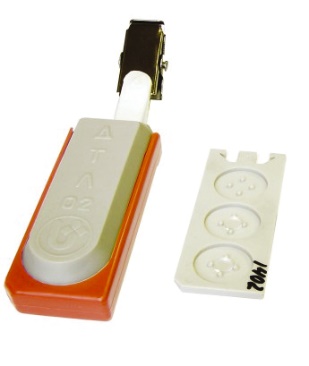 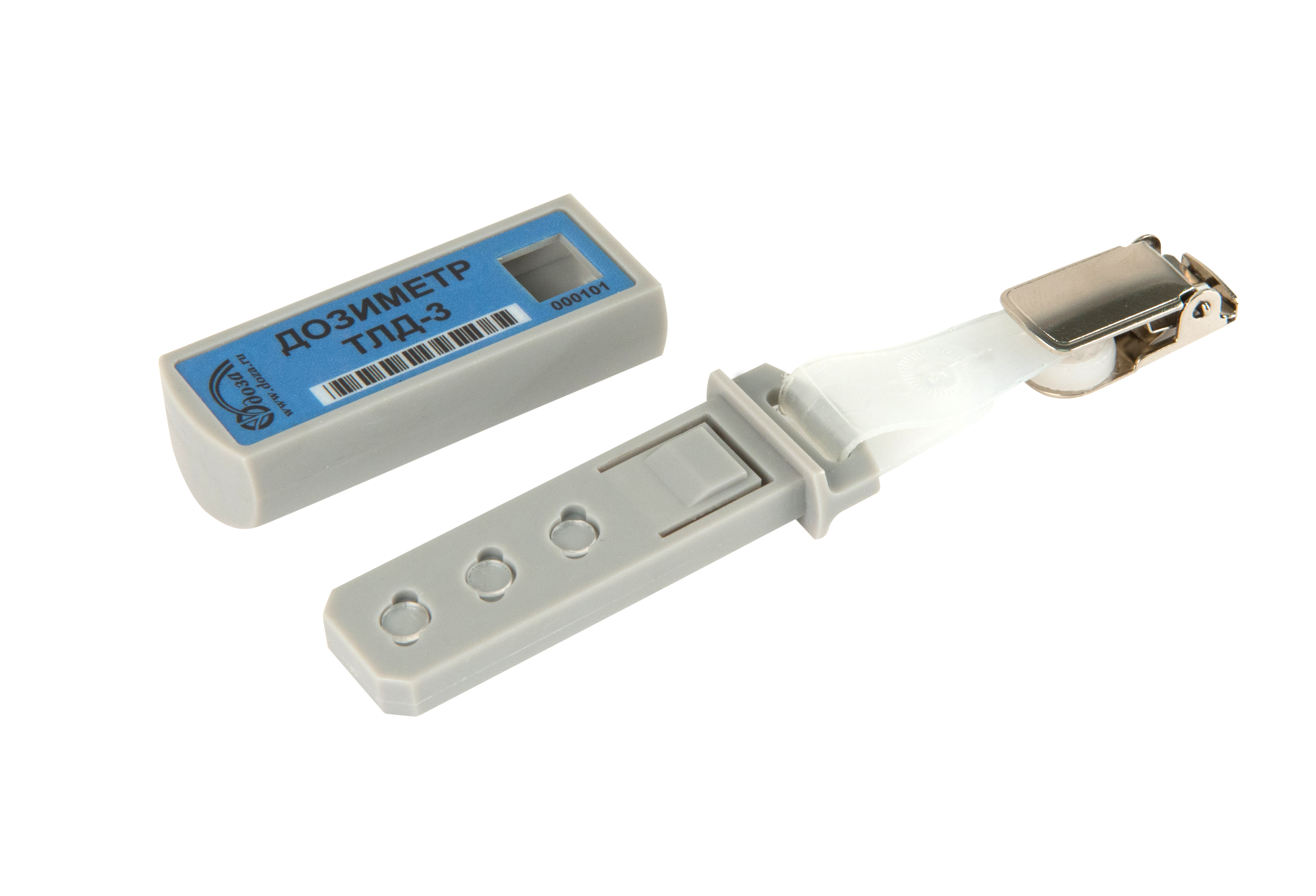 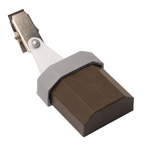 ДТЛ-02, (ДТГ-4)
ТЛД-3, (ДТГ-4)
ДВНГ-М, (ДТГ-4-6, ДТГ-4-7)
Доза-ТЛД, 
ООО НПП «Доза», а/я 50, г. Москва, Зеленоград, 124460
Применение детекторов ДТГ-4
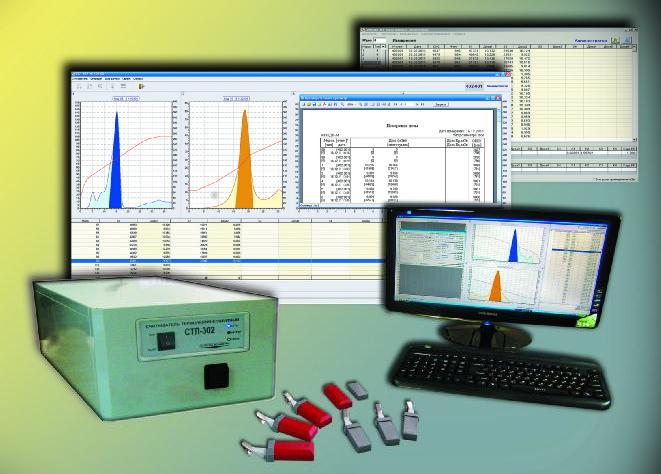 Комплексы АКИДК-302 индивидуального дозиметрического контроля,
г. Ангарск, Ангарский филиал ООО «Новоуральский приборный завод
Применение детекторов ДТГ-4
Основные заказчики ДТГ-4
ООО «НПЦ» ЛТ», г. Санкт-Петербург
ООО НПП «Доза», г. Зеленоград
АО «ННПО имени М.В. Фрунзе» (Курский завод «Маяк»)
ООО «Атомлайн», г. Балашиха
ООО «ЦентрИон», г. Санкт-Петербург
ООО «МЕДТЕХАТОМПРОЕКТ», г. Казань
ООО «МАССИСТЕМ» Республика Беларусь, г. Минск
ФБУЗ «Центр гигиены и эпидемиологии в городе Санкт-Петербурге и Ленинградской области» г. Санкт-Петербург
ГУЗ Иркутская ордена «Знак Почета» областная клиническая больница г. Иркутск
ИДК персонала
ФГУП «РАДОН»
Филиал «Сибирский территориальный округ ФГУП «РАДОН» г. Иркутск 
Директор: Герасименко Александр Сергеевич.
1987-2002 годы в Иркутском спецкомбинате «Радон», директор, заслуженный эколог РФ Минаев Эдуард Александрович, 
при участии Института геохимии СО РАН, была создана лаборатория радиационного контроля, включающая в том числе группу ИДК, которая обслуживала более 70 организаций Иркутской области.
Однако, в настоящее время головная организация ФГУП «РАДОН» г. Москва (Генеральный директор, Лужецкий Алексей Владимирович) не согласовывает Иркутскому филиалу договора на проведение ИДК персонала сторонних организаций, включая медицинские организации, якобы из-за малой стоимости отдельных договоров.
Сцинтилляционные детекторы на основе боратых стекол
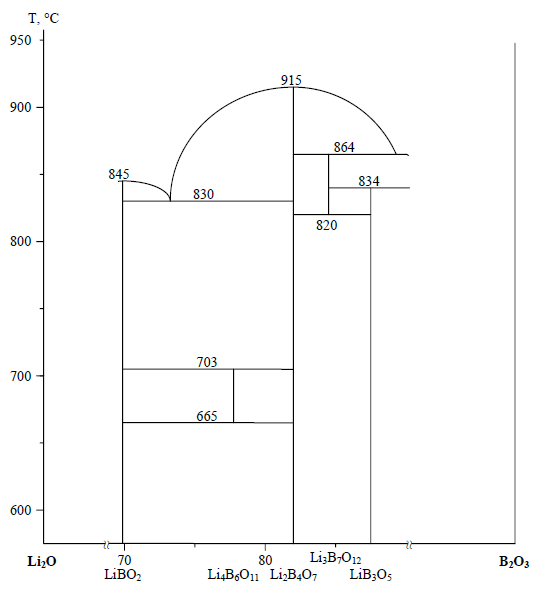 Тканеэквивалентные детекторы
В качестве основы стекла был выбран тетраборат лития (Li2B4O7). 
Относительно простое получение методом твердофазного синтеза и легирование РЗЭ.
Низкая температура плавления - 915°С.
Прозрачность в диапазоне 250-2000 нм
Тканеэквивалентность (Zэфф.≈ 7,4)
Наличие изотопов:
	Li6(n,α)T3 → σ = 940 барн; Li6, содержание в природном - 7,42 %
B10(n, α(Ɣ))Li7 → σ = 3840 барн. B10, содержание в природном - 18,4 %
Gd157(Ɣ) → σ = 250000 барн, содержание в природном - 20,47 %
[σ] – 1 барн = 1*10-24 см2
300°C
750°C
Li2CO3
H3BO3
Сцинтилляционные детекторы на основе боратых стекол
Бораты лития
Метод твердофазного синтеза.
В качестве исходных компонентов использовались Li2CO3 и H3BO3 в соответствии со стехиометрией тетрабората лития.
 Уравнение реакции:
Li2CO3 + 4 H3BO3 → Li2B4O7 + CO2 + 6H2O
Схема метода:
*Мамонтова С.Г., Дергин A.А., Непомнящих А.И., Канева Е.В. Особенности синтеза три- и тетрабората лития в субсолидусной области. Известия вузов. Прикладная химия и биотехнология. 2020;10(1):6-13
Сцинтилляционные детекторы на основе боратых стекол
Синтезированный тетраборат лития плавили в муфельной печи при температуре 920°С в платиновых тиглях. Расплав выливался на платиновую подложку. Для изготовления легированных образцов, в тетраборат лития перед плавлением добавляли необходимые РЗЭ.
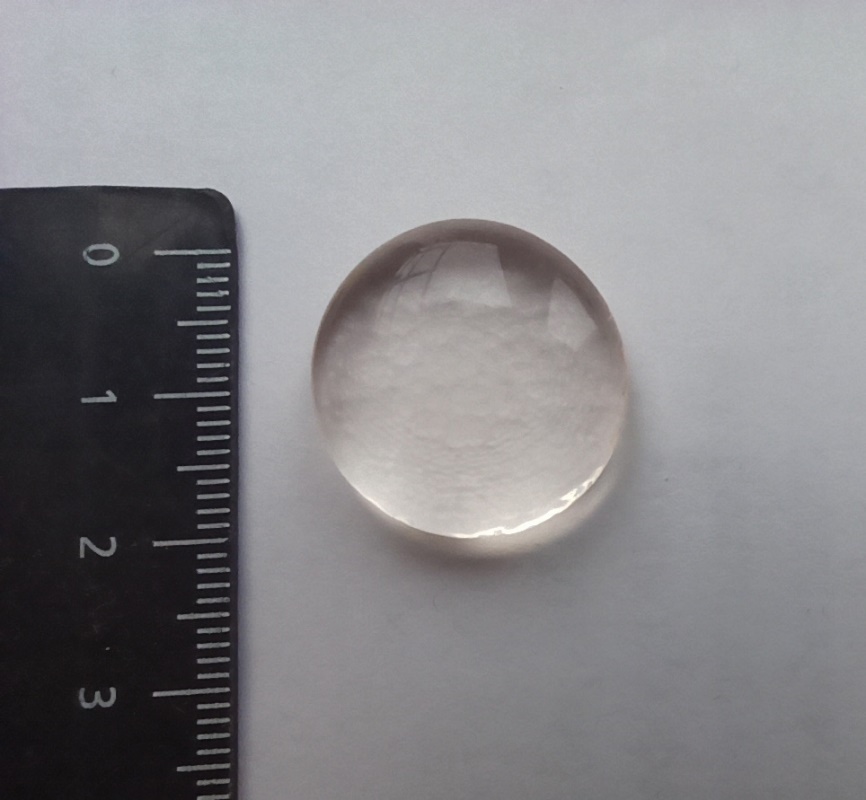 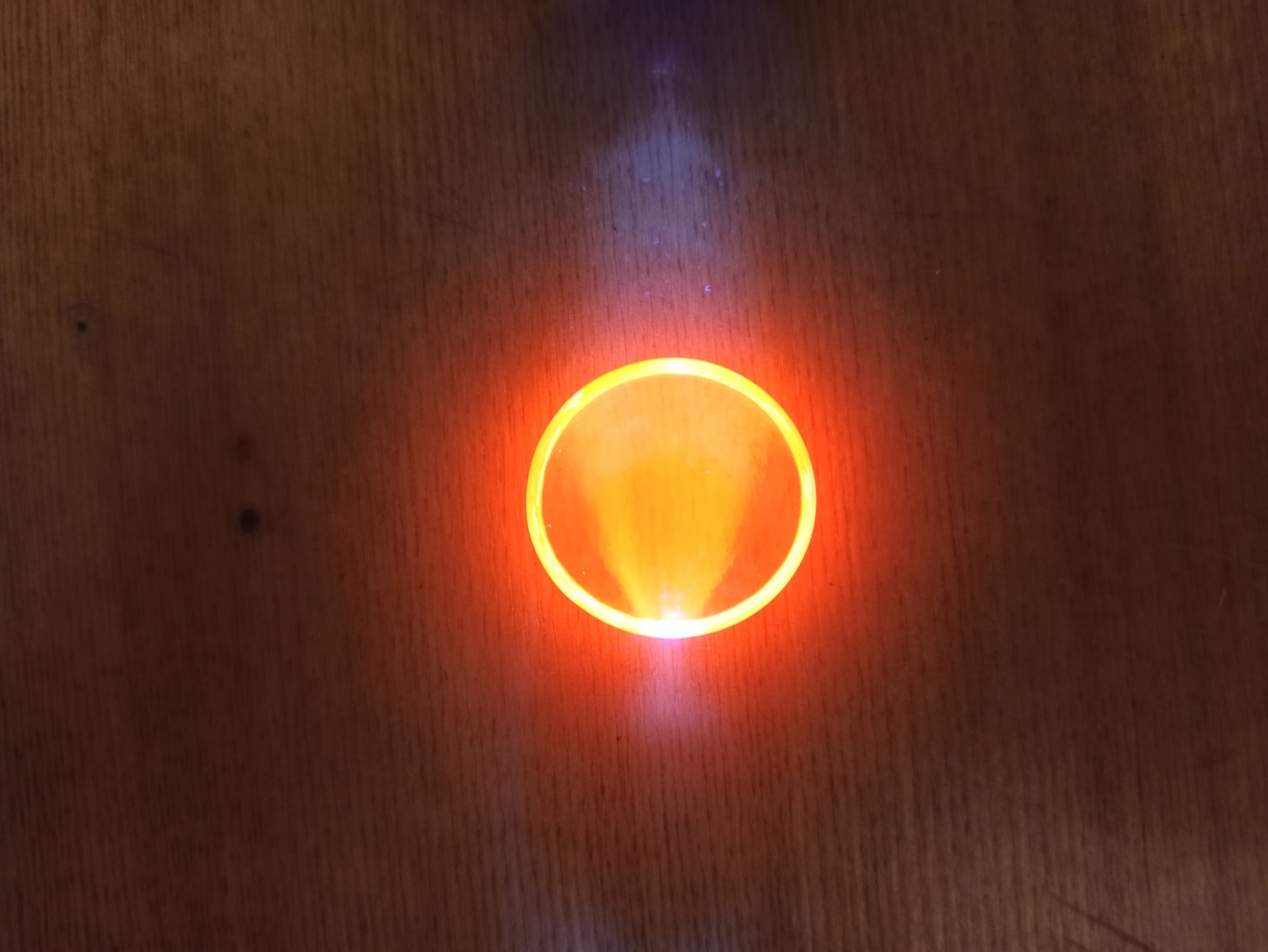 Образец стекла.
Сцинтилляционные детекторы на основе боратых стекол
Спектры поглощения измерялись на спектрофотометре LAMBDA 950 компании PerkinElmer.
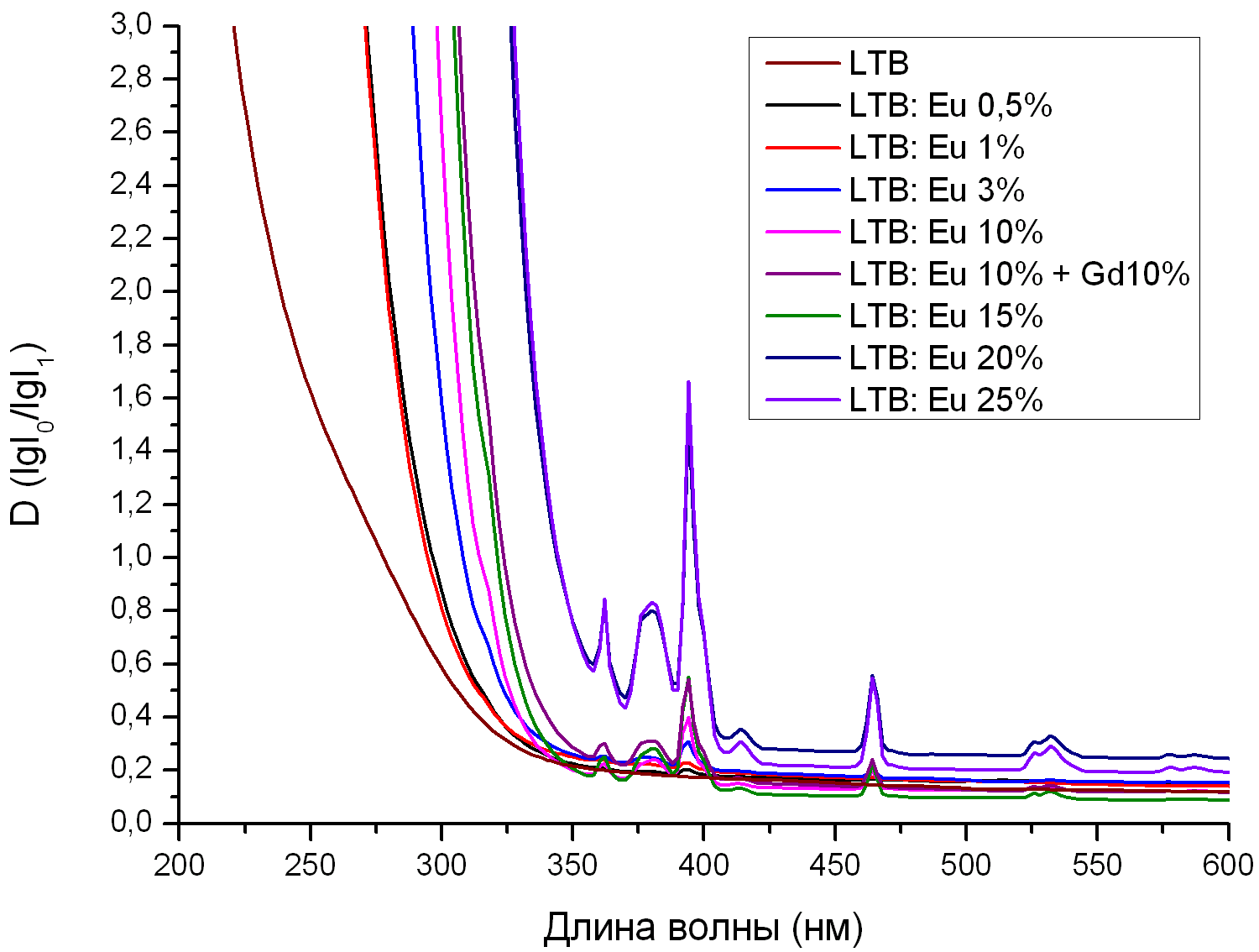 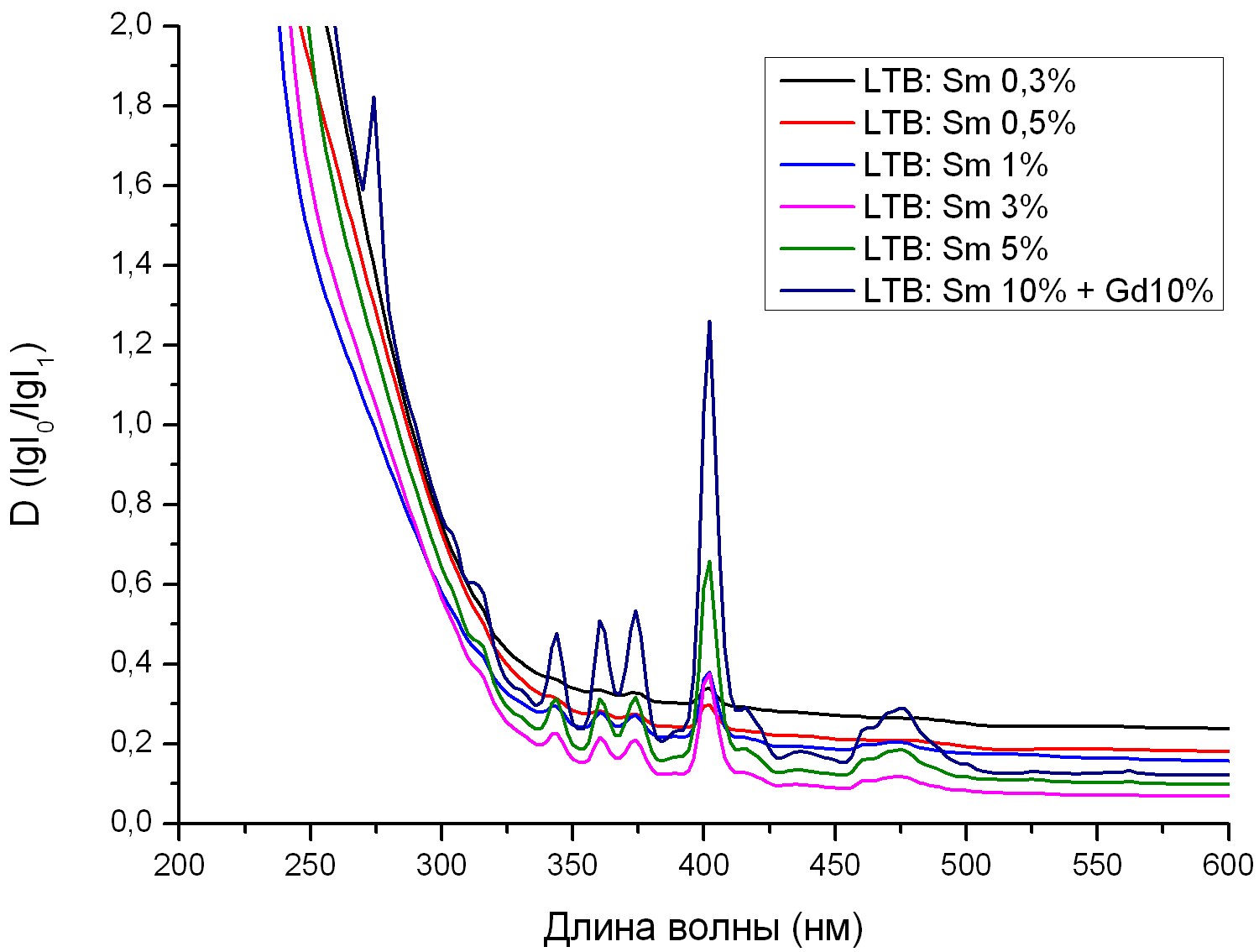 Рисунок 4. Спектры поглощения полученных стекол.
*А.А. Дергин, С.Г. Мамонтова, А.И. Непомнящих. Люминесцентные стекла на основе боратов лития// Физика и химия стекла, 2021, 4, стр. 421-427
Сцинтилляционные детекторы на основе боратых стекол
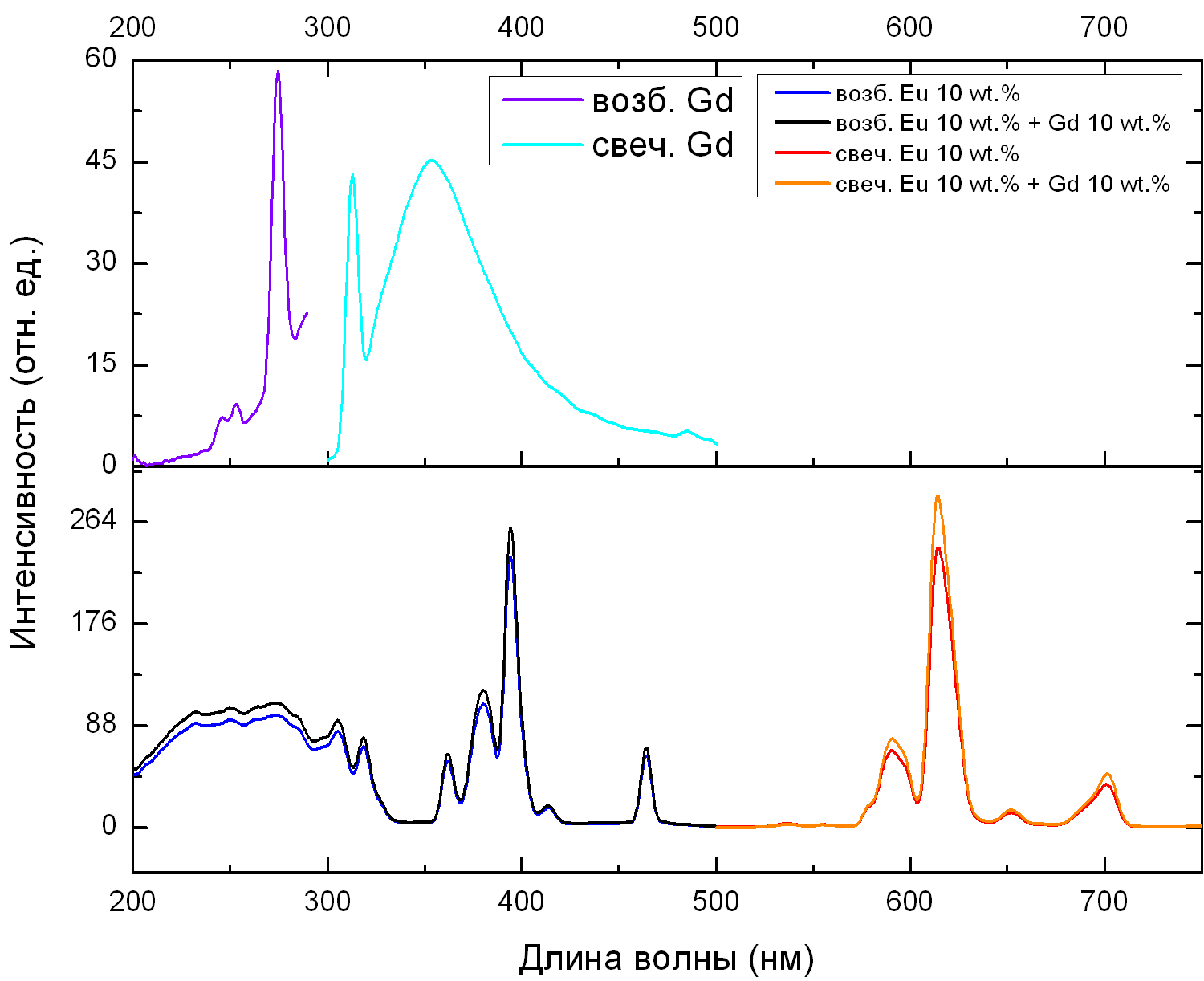 Спектры возбуждения и фотолюминесценции стекол, легированных Gd3+  и Eu3+. Возбуждение Gd3+ измерялось по полосе 317 нм, свечение – по полосе 264 нм. Возбуждение Eu3+ измерялось по полосе 614 нм, свечение – 394 нм.
Сцинтилляционные детекторы на основе боратых стекол
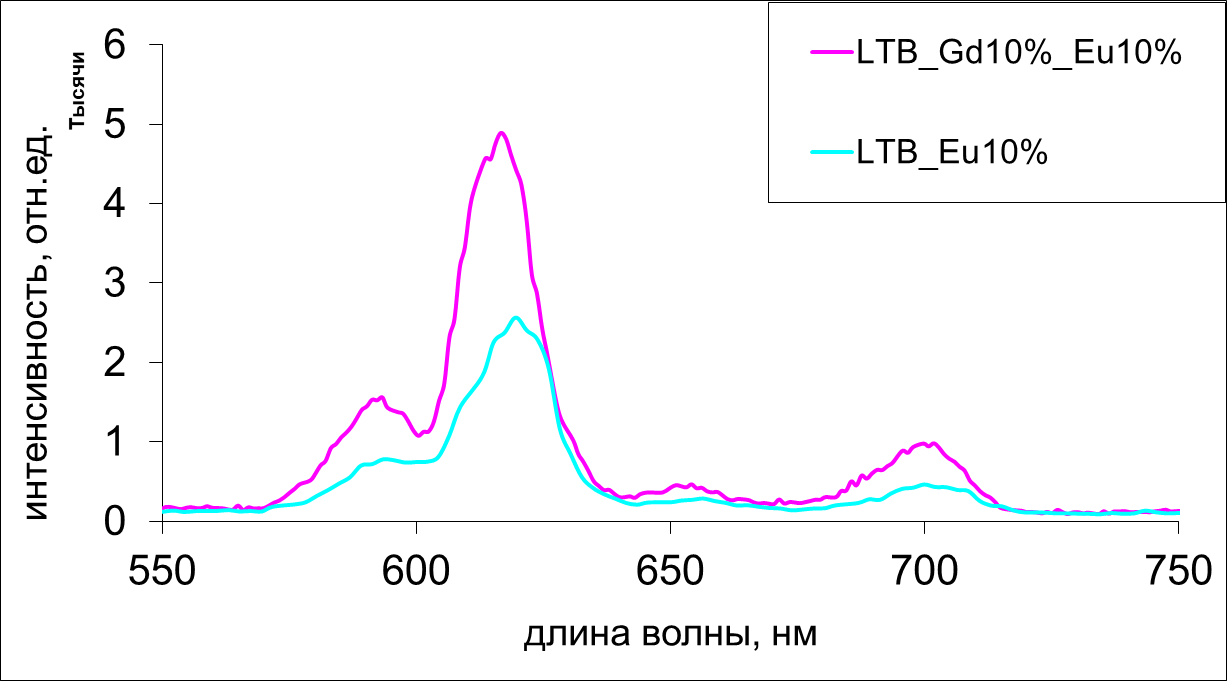 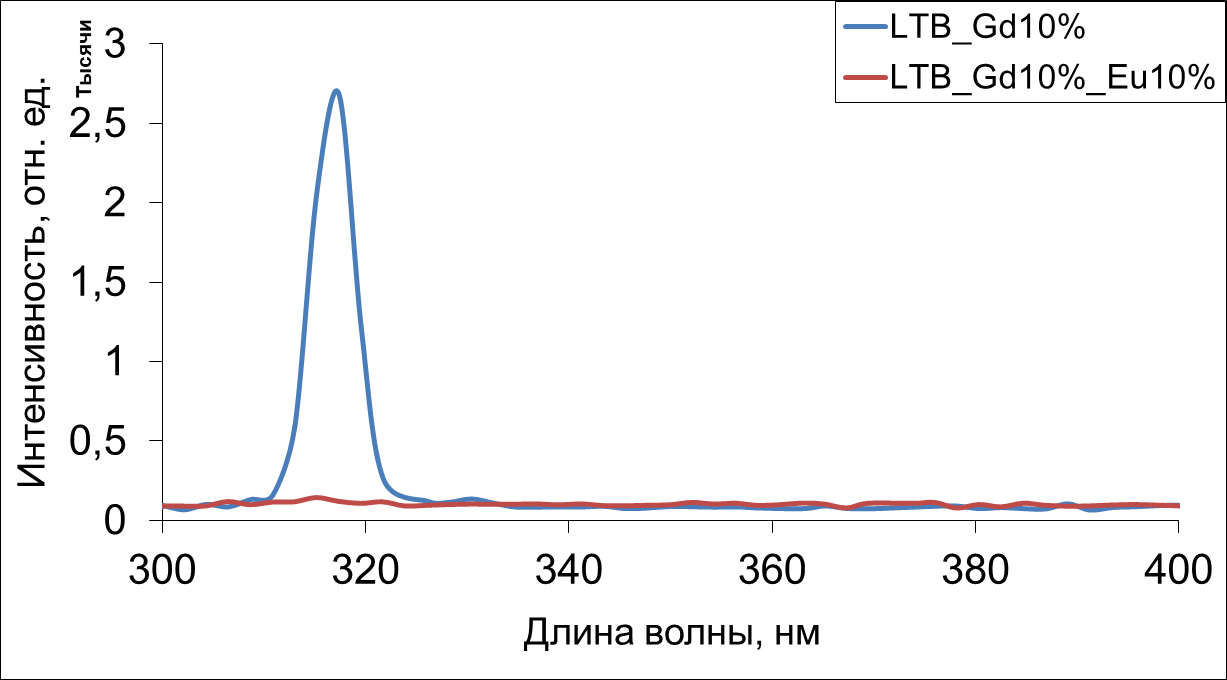 а)
б)
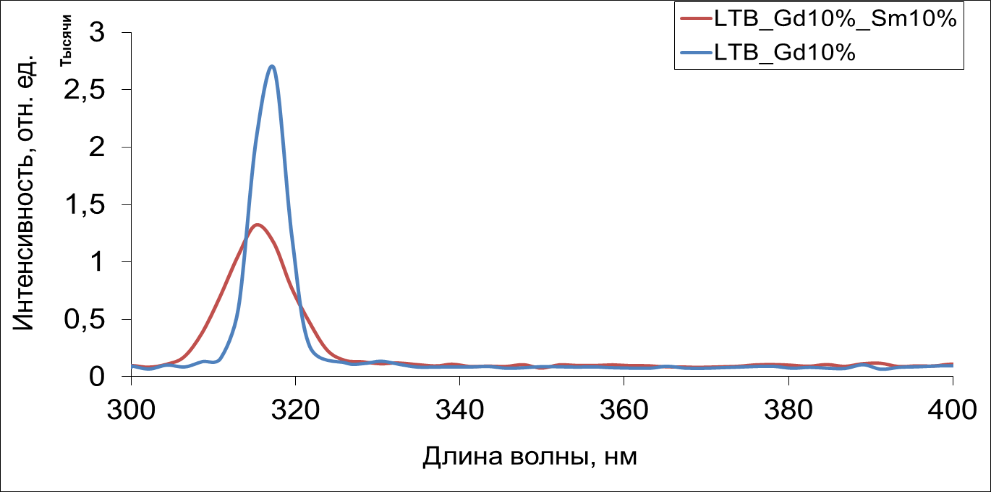 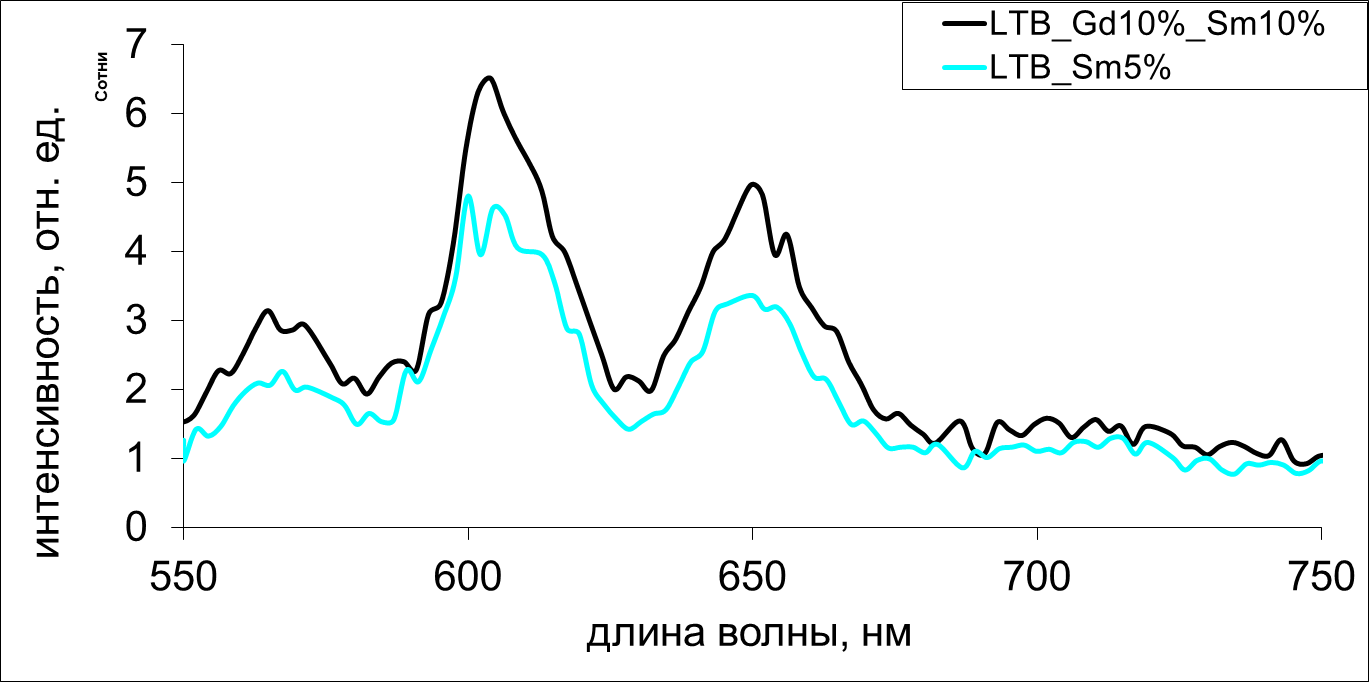 в)
г)
Спектры рентгенолюминесценции стекол на основе тетрабората лития а) и б) LTB: Eu-Gd, в) и г) LTB: Sm-Gd.
Сцинтилляционные детекторы на основе боратых стекол
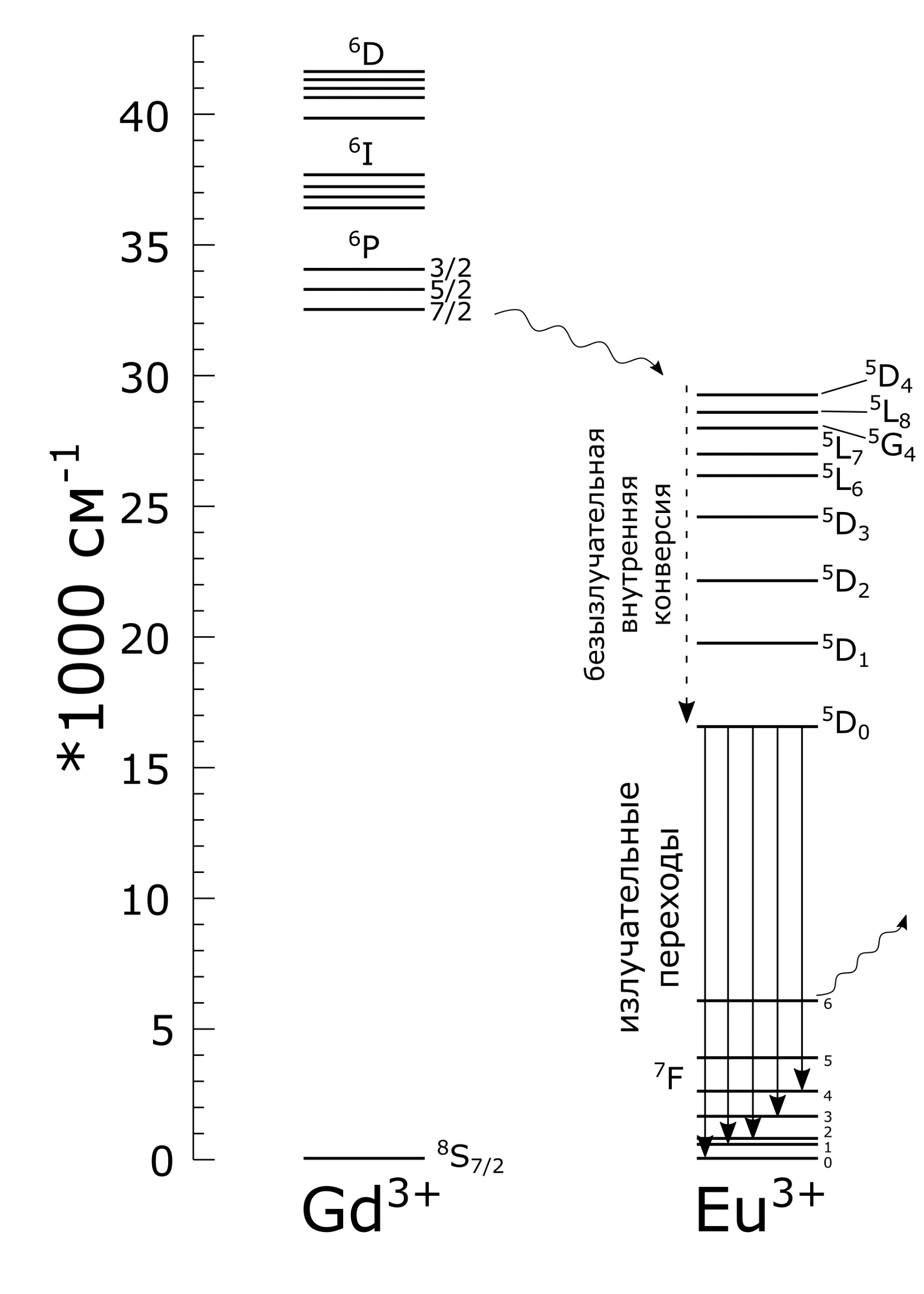 б)
а)
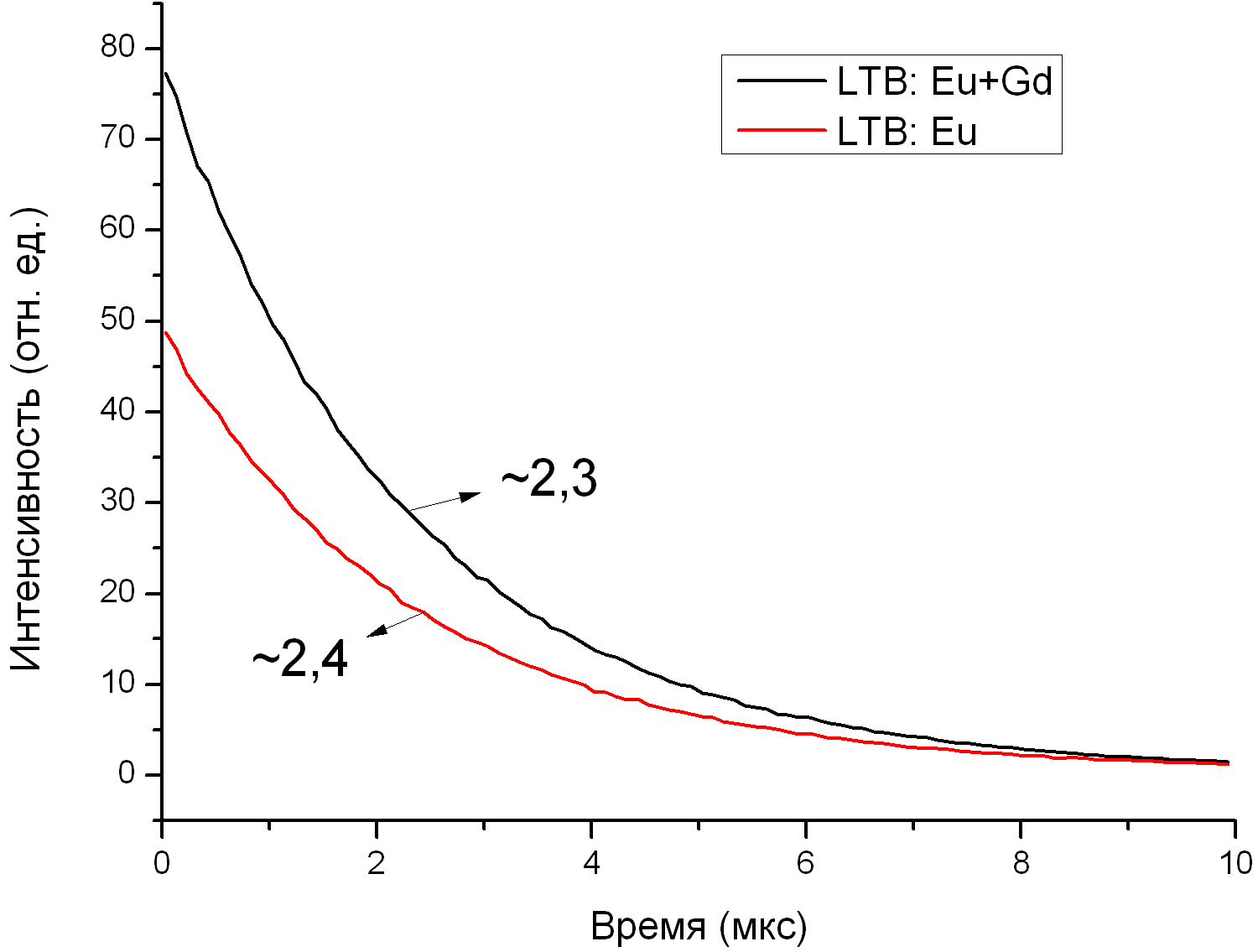 а) Схема энергетических уровней, б) время затухания люминесценции
Сцинтилляционные детекторы на основе боратых стекол
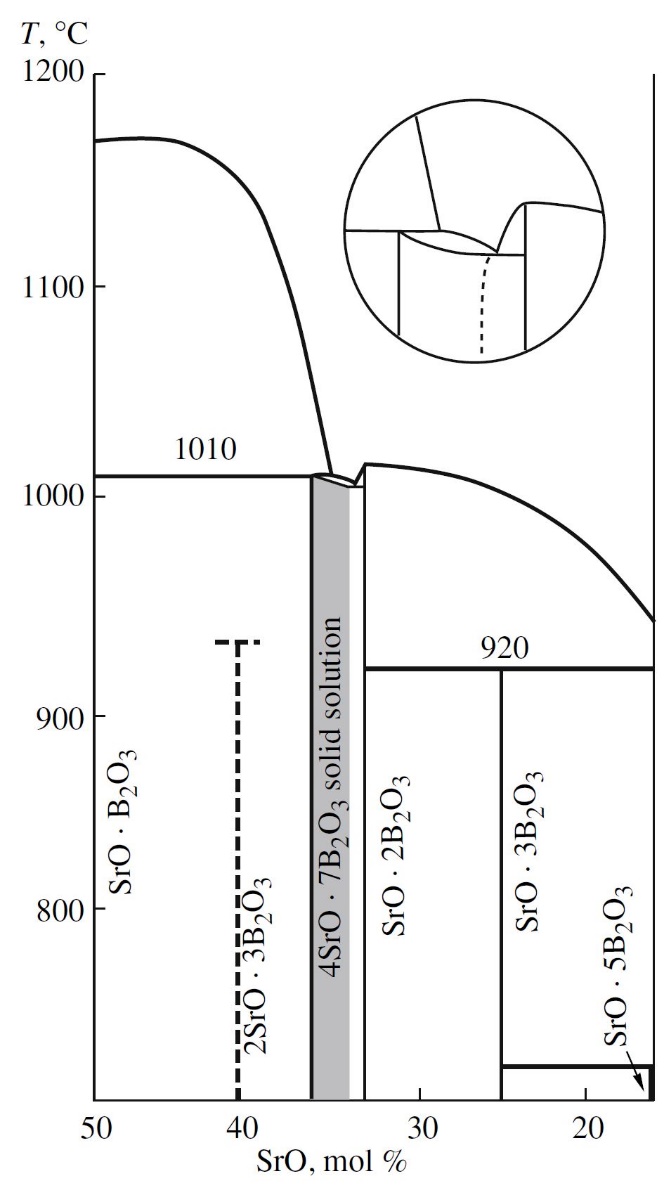 Бораты стронция
В качестве исходных компонентов использовались SrO и H3BO3 в соответствии со стехиометрией тетрабората лития. Уравнение реакции:
SrO + 3H3BO3 → SrB6O10
Сцинтилляционные детекторы на основе боратых стекол
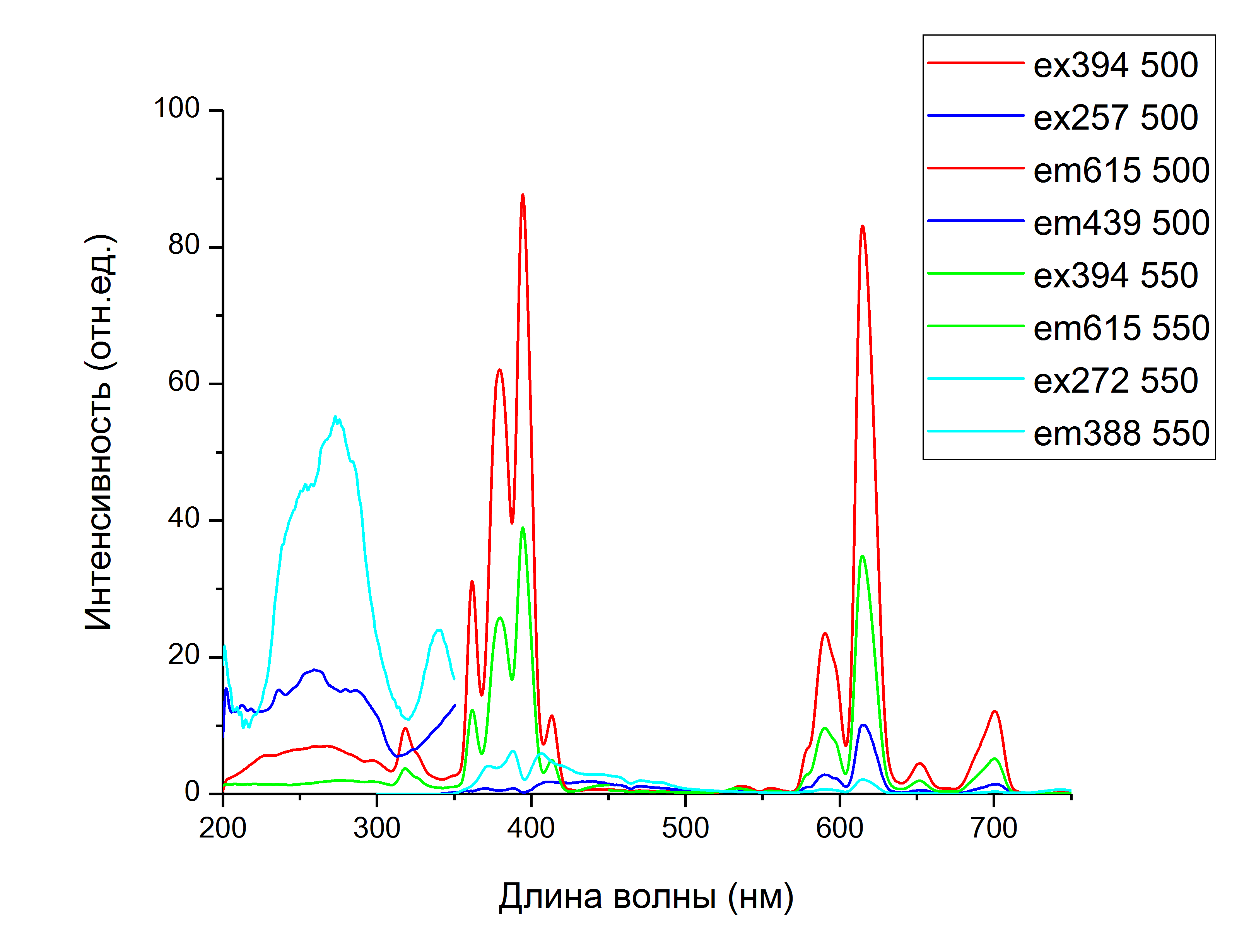 При отжиге стекол на основе LTB при температуре 550 градусов C в течение 12 часов наблюдается уменьшение интенсивности свечения полос в районе 615 нм, соответствующих полосам свечения Eu3+. Интенсивность полос возбуждения также падает. В то же время появляются полосы свечения 388, 410 нм, которые возбуждаются в полосе 272 нм, соответствующие полосам свечения Eu2+.
При отжиге при температуре 500 градусов такого эффекта не наблюдается. При отжиге при 600 градусах стекло практически полностью кристаллизуется.
Спектры возбуждения и свечения стёкол на основе L2B4O7: Eu3+
Сцинтилляционные детекторы на основе боратых стекол
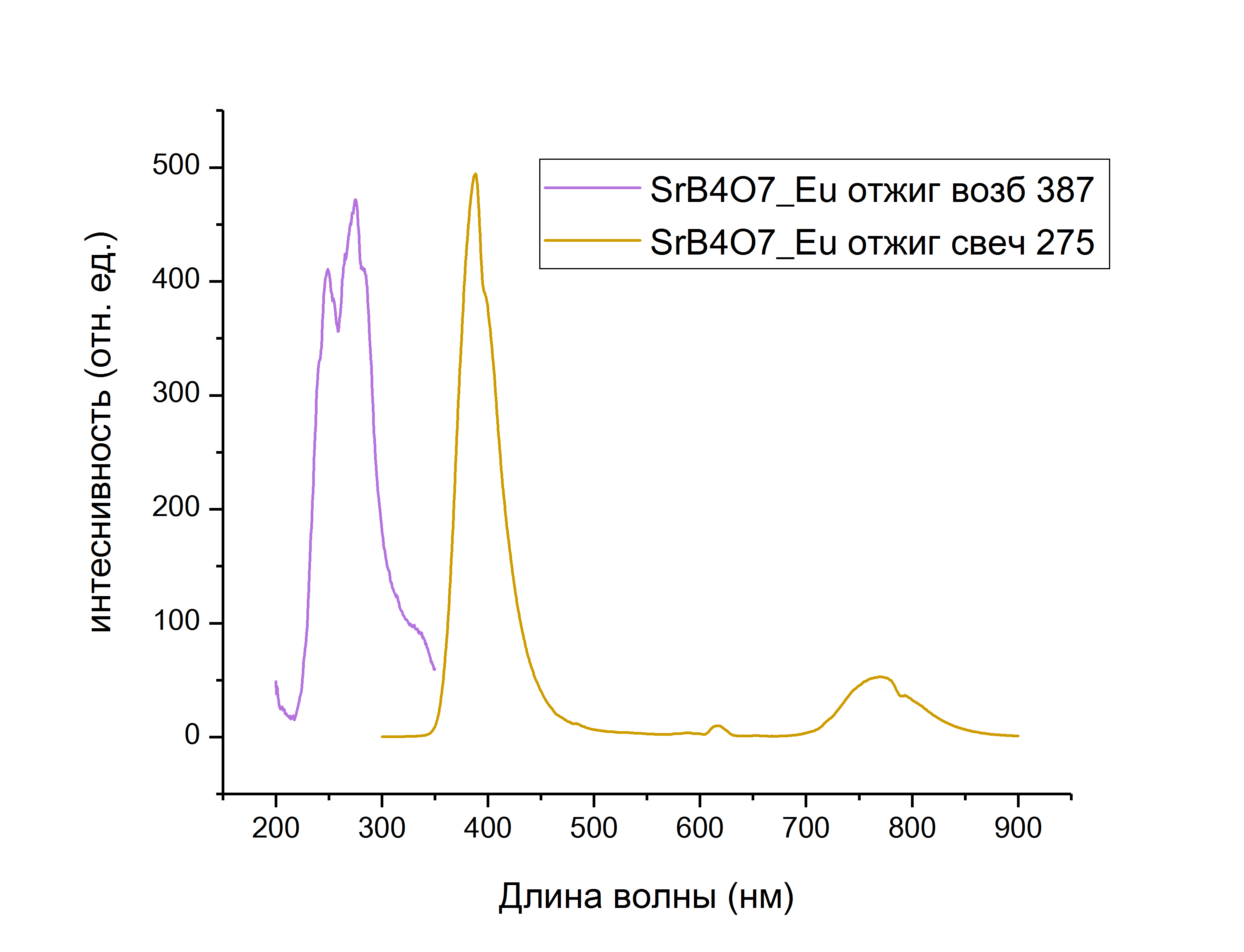 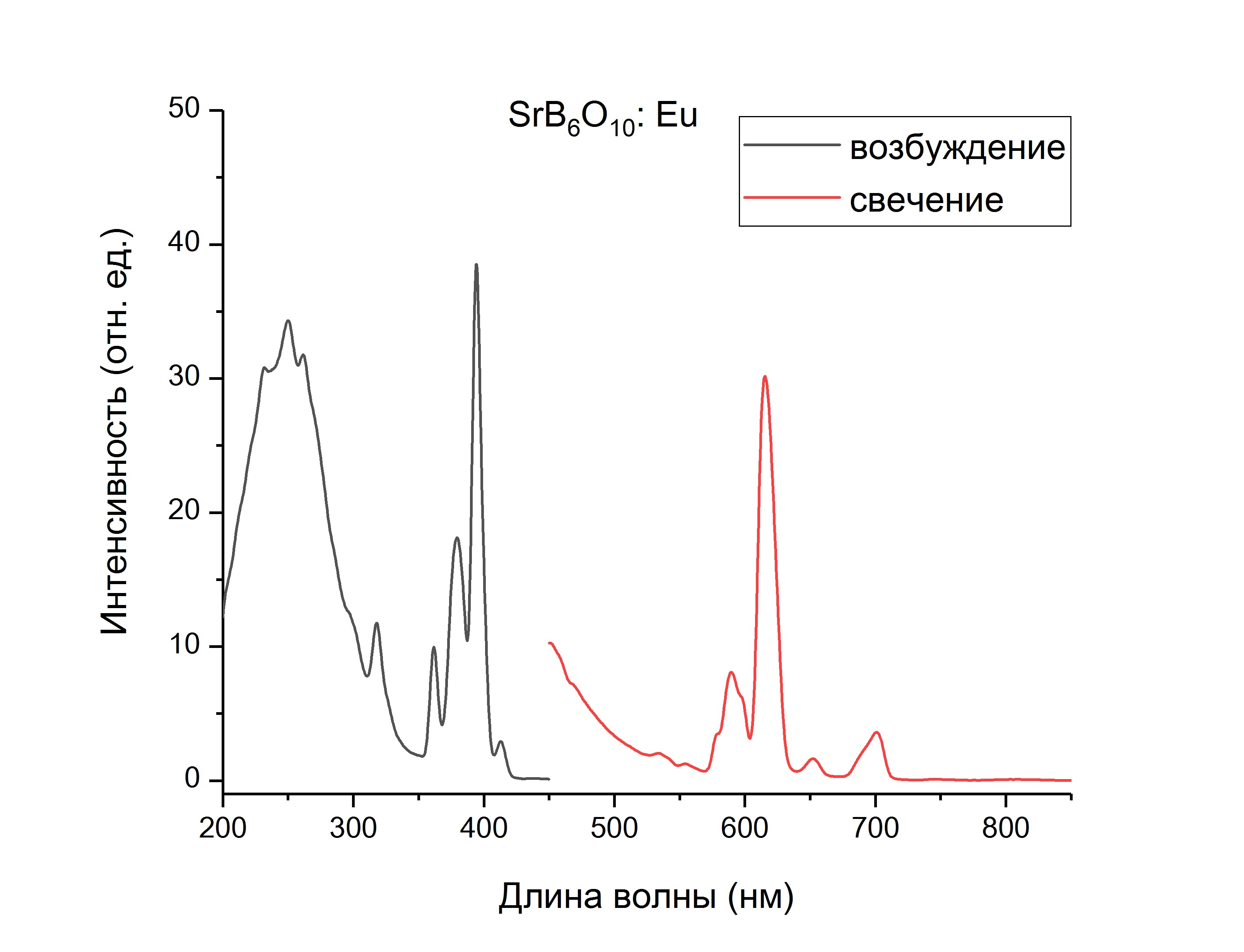 Спектр свечения и возбуждения стекла на основе SrB4O7:Eu3+ после прокалки при температуре 700 0С в течение 12 часов в восстановительной атмосфере
Спектр свечения и возбуждения стекла на основе SrB4O7:Eu3+
Заключение
Термолюминесцентные монокристаллические детек-торы ДТГ-4 на основе LiF:Mg,Ti, разработанные Институтом геохимии СО РАН в комплекте с современ-ными комплексами в полной мере обеспечивают требо-вания индивидуального дозиметрического контроля.
Работами ИГХ СО РАН показано,  что на основе 7LiF:Mg,Ti возможно создание термолюминесцентного комплекса для индивидуального дозиметрического контроля в смешанных полях гамма-нейтронного излучения. 
Показано, что на основе стекол боратов стронция, активированных европием возможно создание эффективного тканеэквивалентного сцинтиллятора фотонного излучения, а при соактивировании диспрозием – тепловых нейтронов.
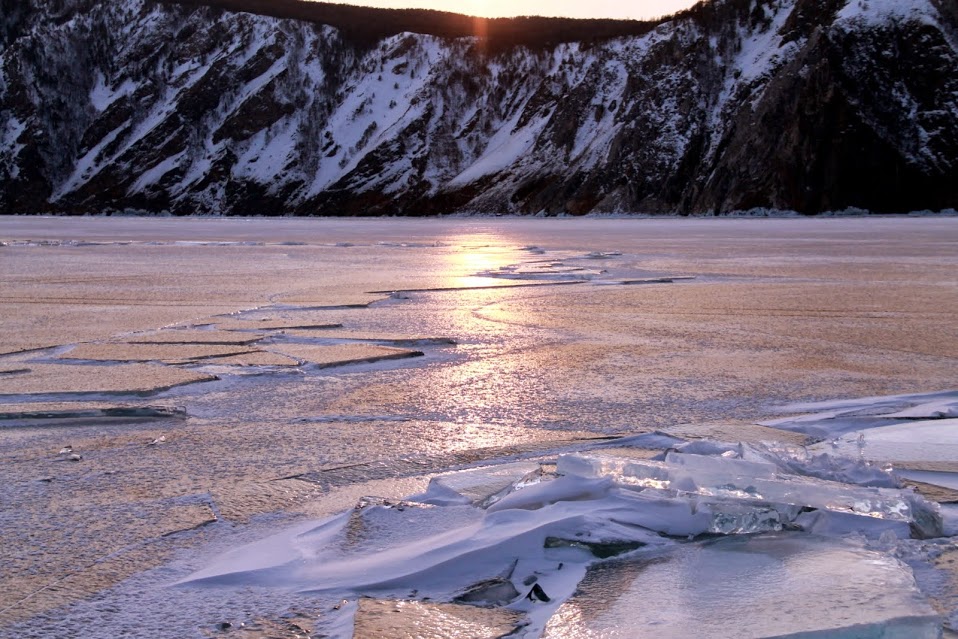 Спасибо за внимание